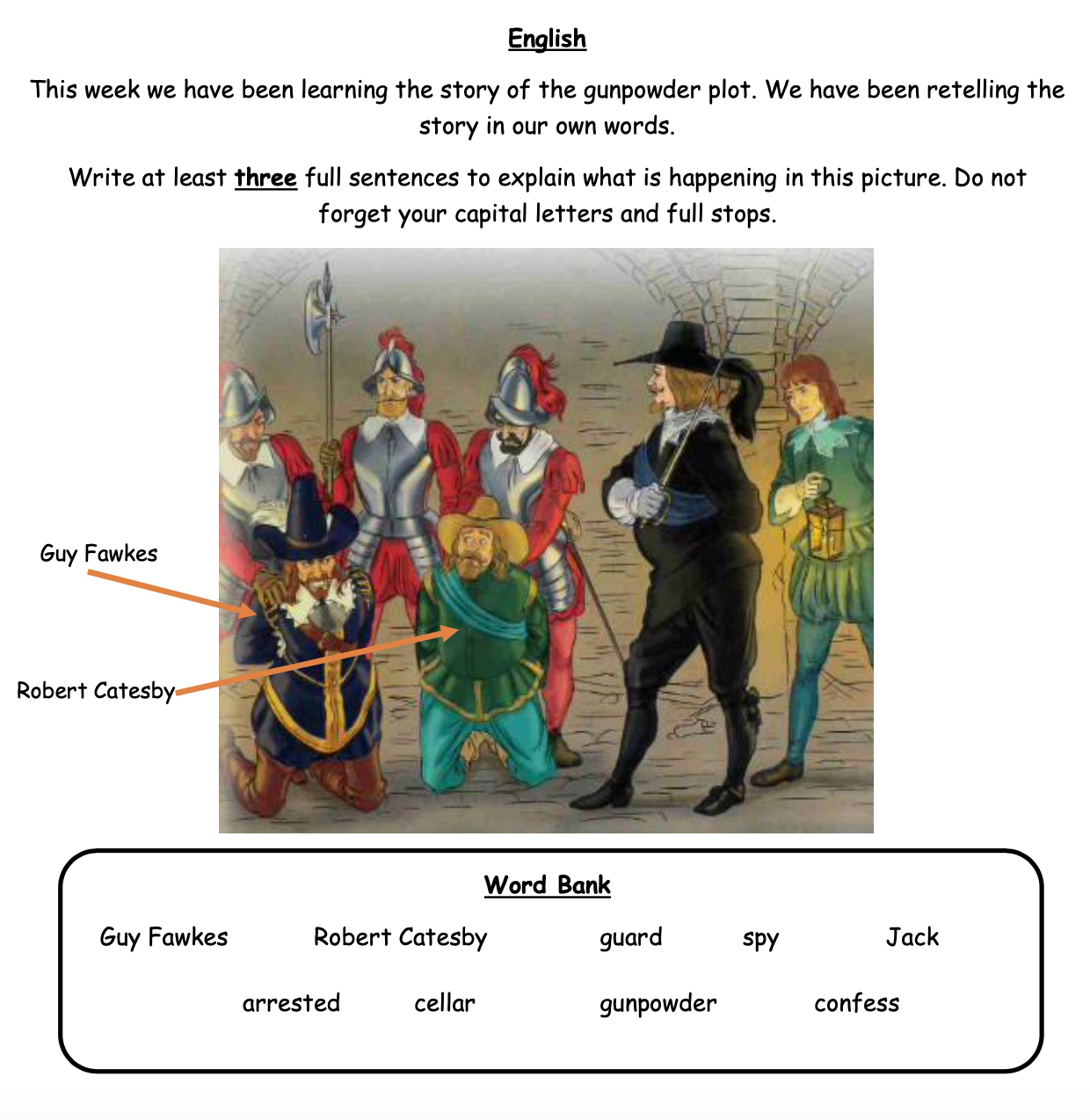 03.11.2023
MathsCan you complete these sums